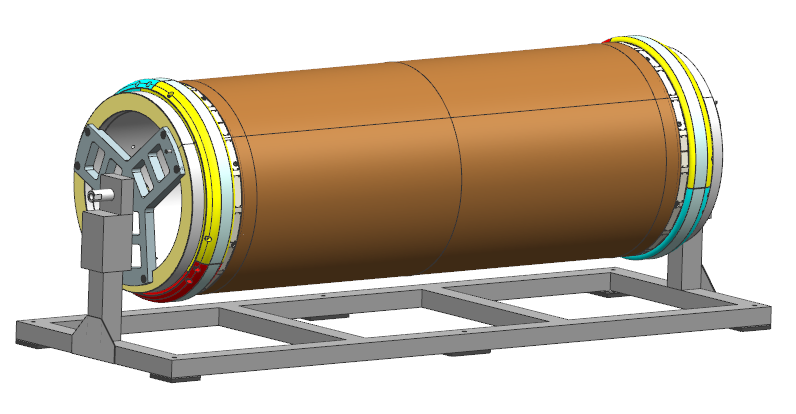 VOLUME INGOMBRO [mm]
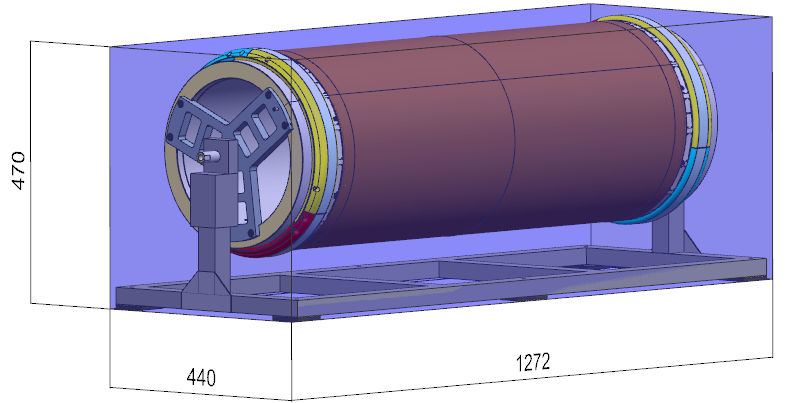 ISOLANTE POLISTIRENE ESPANSO (spessore 100mm su tutte le pareti tranne il fondo che risulta di 50mm)
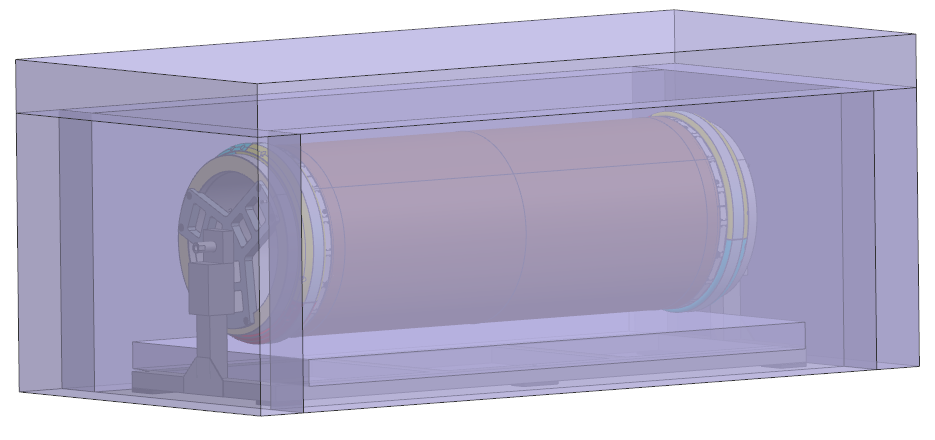 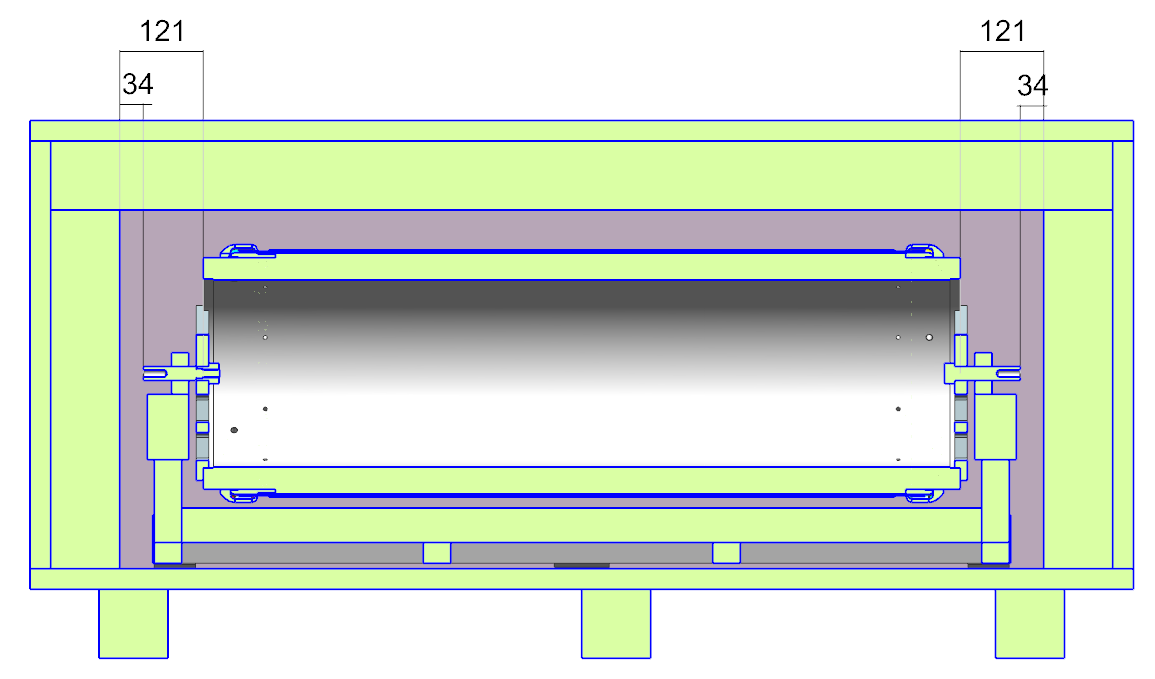 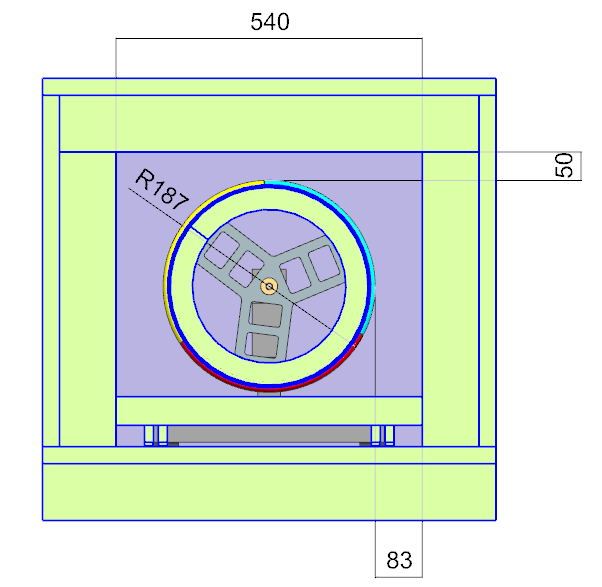 CASSA DI LEGNO (inforcabile)
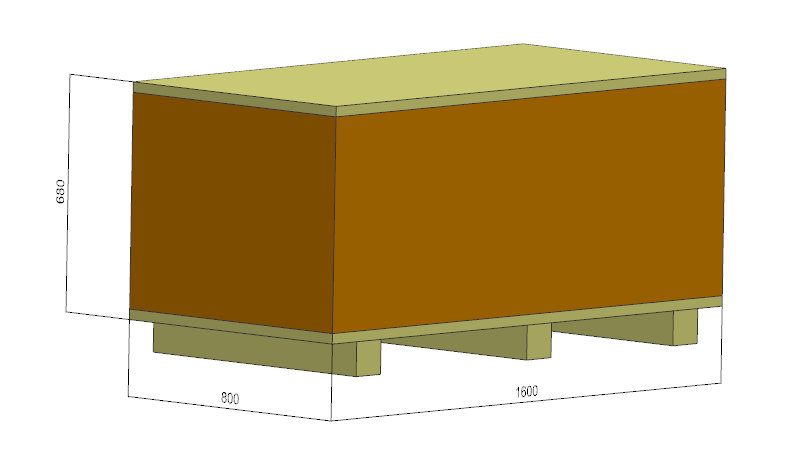 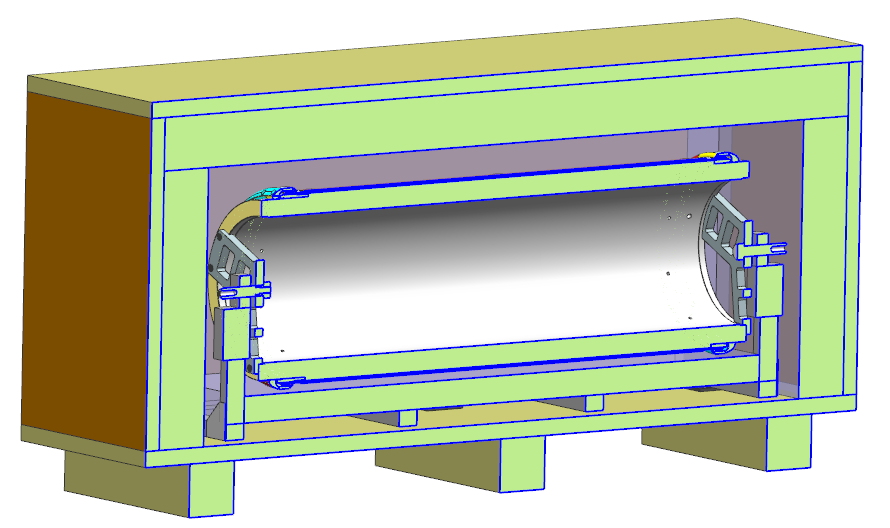 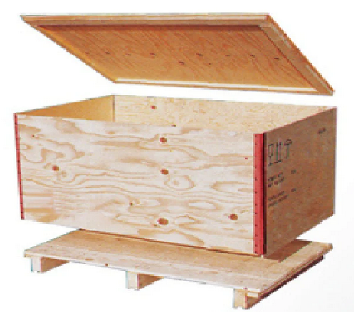